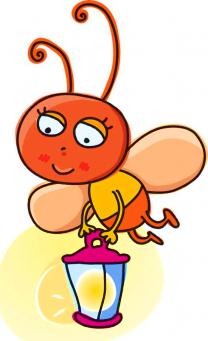 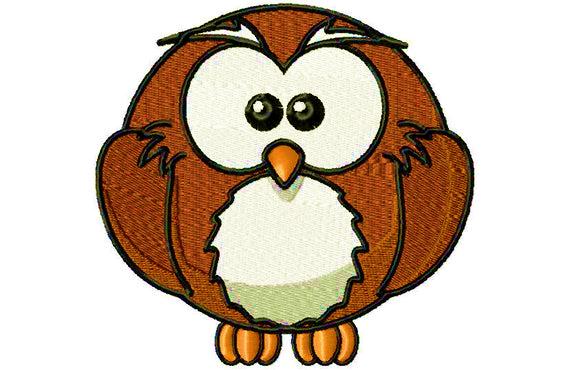 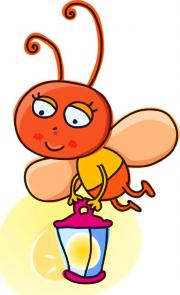 La paura del gufo
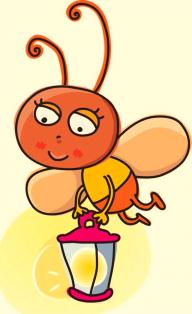 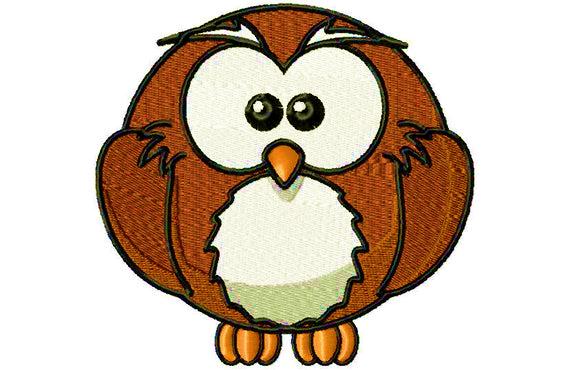 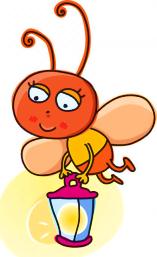 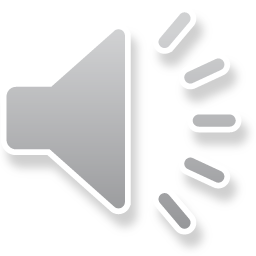 Docente: Livia Pedalino
Sez. A Capoluogo
Bambini anni 4
Campo di esperienza: I discorsi e le parole
Obiettivi: 
Ascoltare e comprendere semplici narrazioni
Memorizzare e riflettere sulla storia narrata
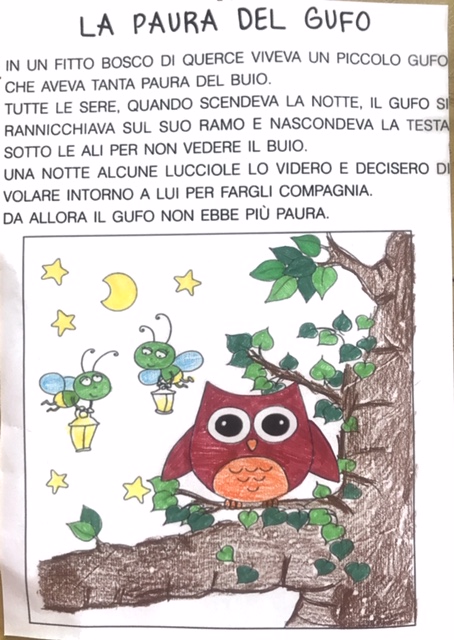 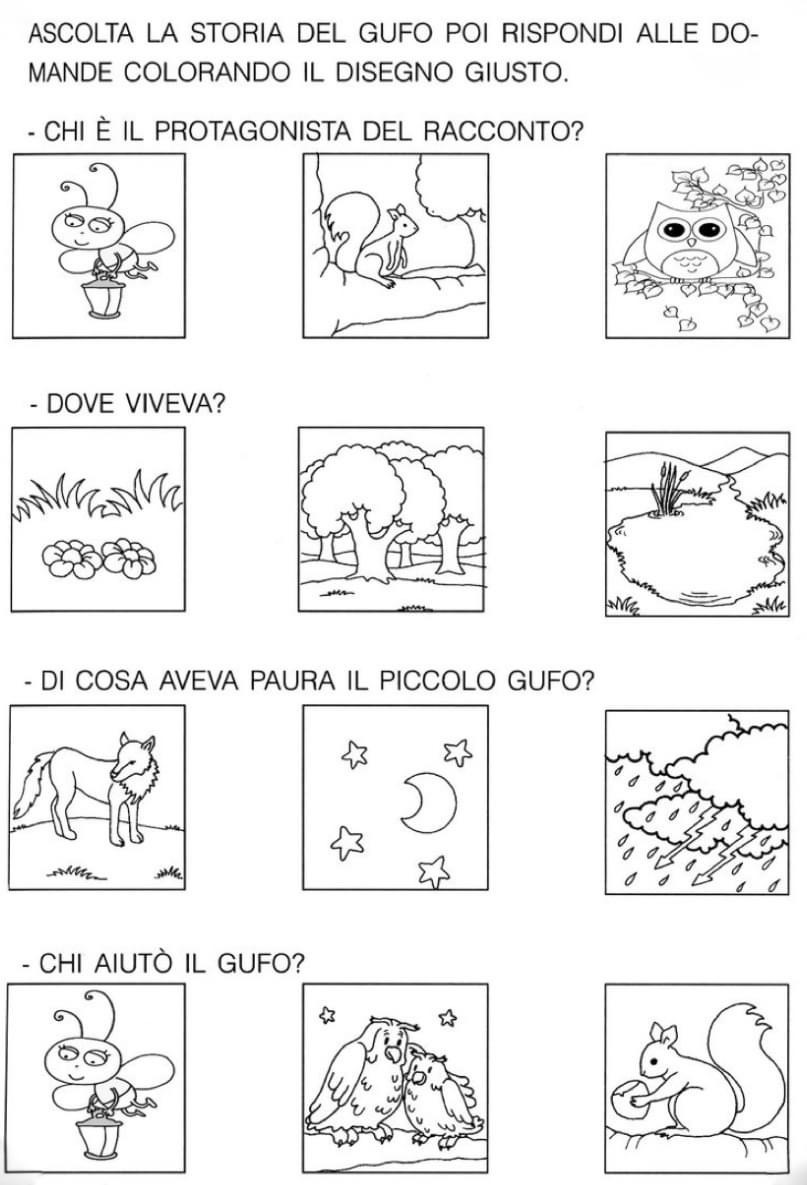 Scarica qui le schede:
C:\Users\HOME\Desktop\IMG_0348.JPG
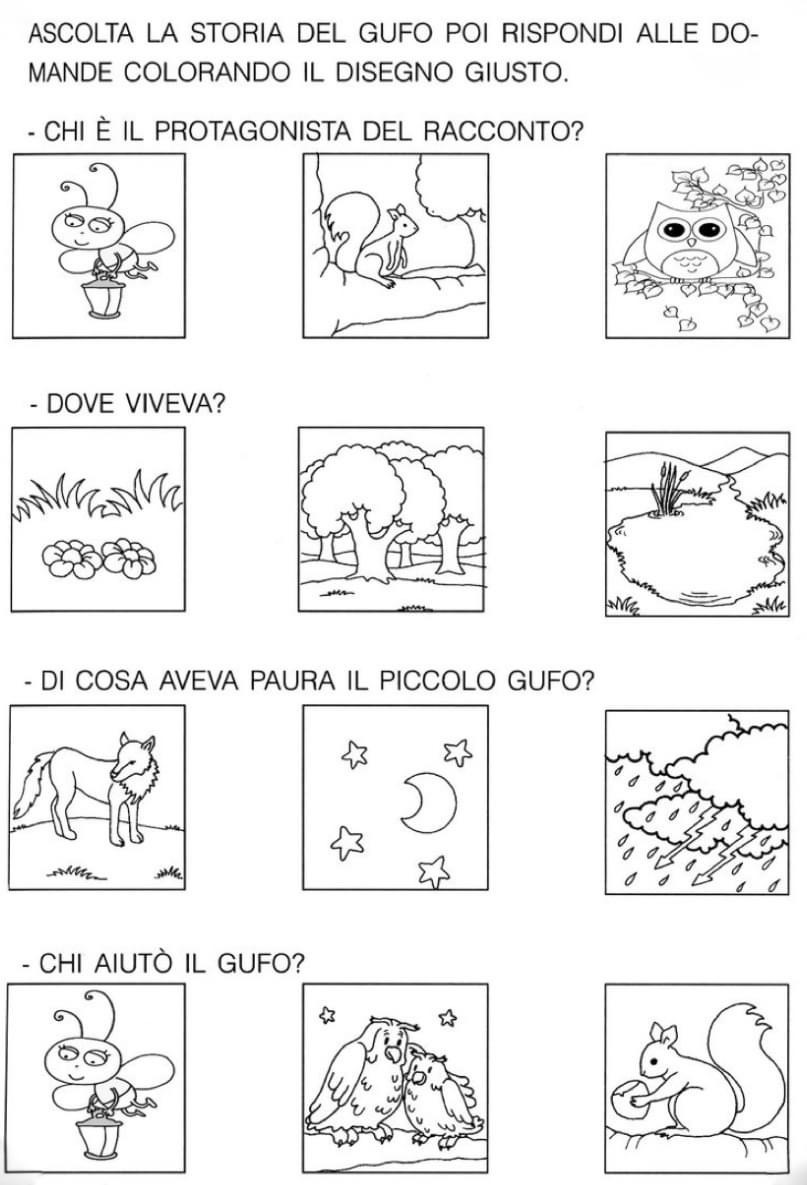 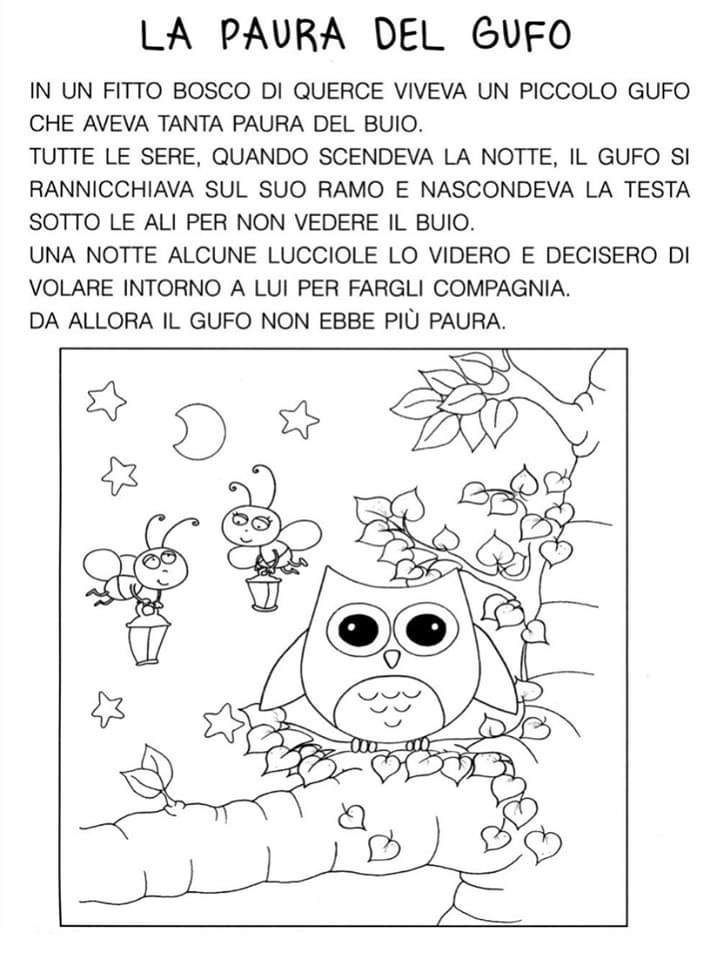 C:\Users\HOME\Downloads\IMG_0347.JPG